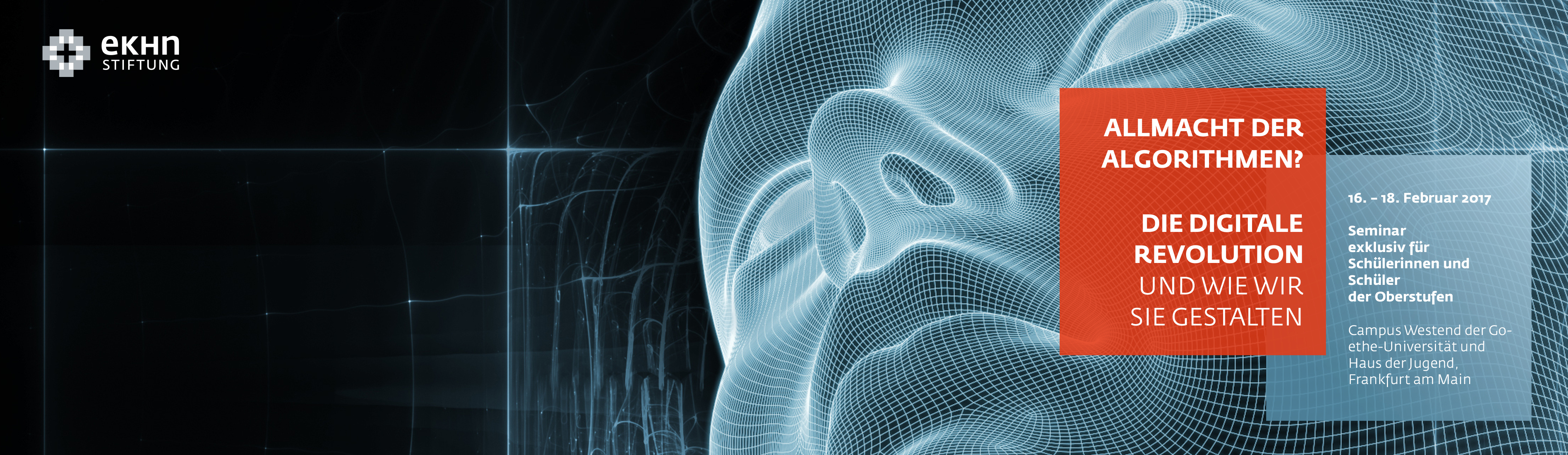 Workshop 6: Data for Good. Wie man mit Daten Gutes tut.
Intelligenz
Keine festgelegte Definition
Mögliche Kriterien: Kreativität, Vielfältigkeit und Abstraktionsfähigkeit
Künstliche Intelligenz: auf bestimmtes Problem zugeschnitten („schwache Intelligenz“)
Algorithmus
Festgelegter Ablauf zur Lösung eines Problems
Kann durch Programme umgesetzt sein
Machine Learning
Versucht maschinell Regeln aus Erfahrung herzuleiten
Aus menschlichen Vorgaben lernt die Maschine
Beispiel: Jambo Bukoba e.V.
Mit Sport den Lebensstandard in Tansania verbessern
Erhobene Daten, z.B. Schulnoten zur Optimierung des Projektes nutzen
Die Daten wurden analysiert von:

Data-Animals, eine Gruppe von freiwilligen, professionellen Data - Scientist, die für Non-Profit-Organisationen kostenlose statistische Auswertungen anbieten

Fazit der Analyse:
Schulnoten haben sich deutlich verbessert
DATA         FOR     GOOD
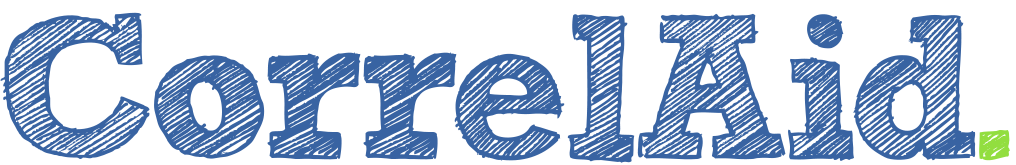 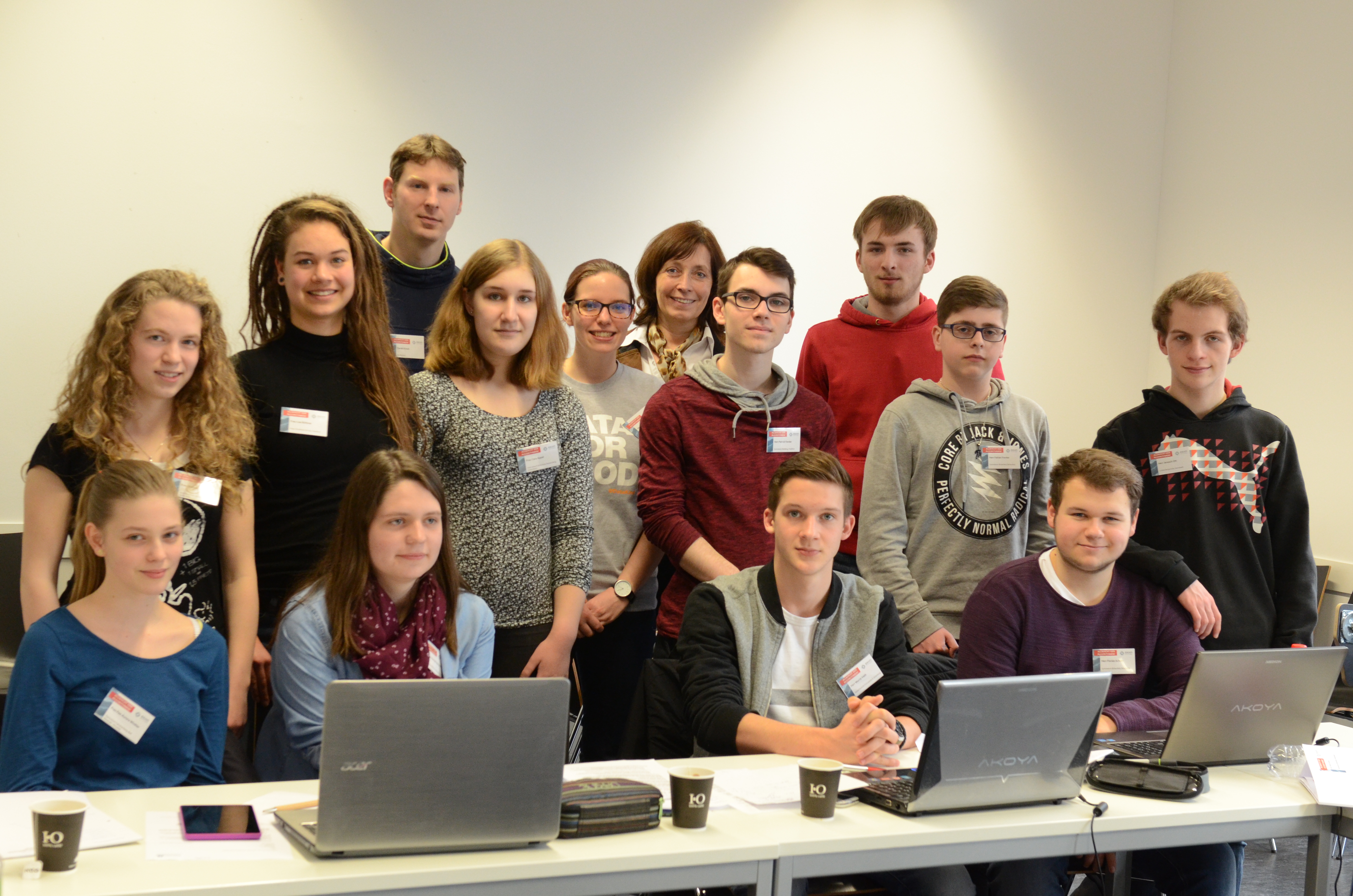 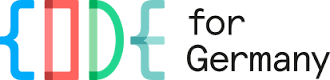 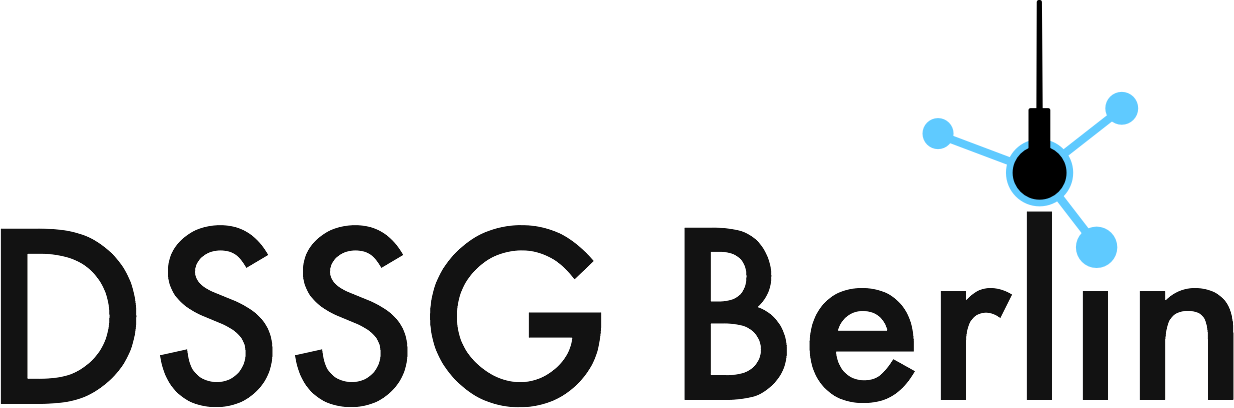 Gruppenfoto
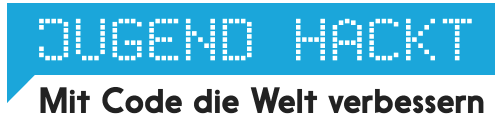 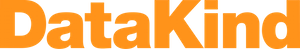 Teilnehmer: Cara Appel, Fabian Forster, Fee-Aurora 	Winkler, Florian Schott, Florian Wende, 	Hannah Bornemann, Janosch Ott, Lea Büttner, 	Morris Vath, Nathalie Grünsteudel, Patrick Fender

Leitung:	Andrea Schubert, Daniel Kirsch, Jennifer Ahrens
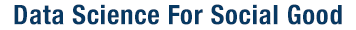